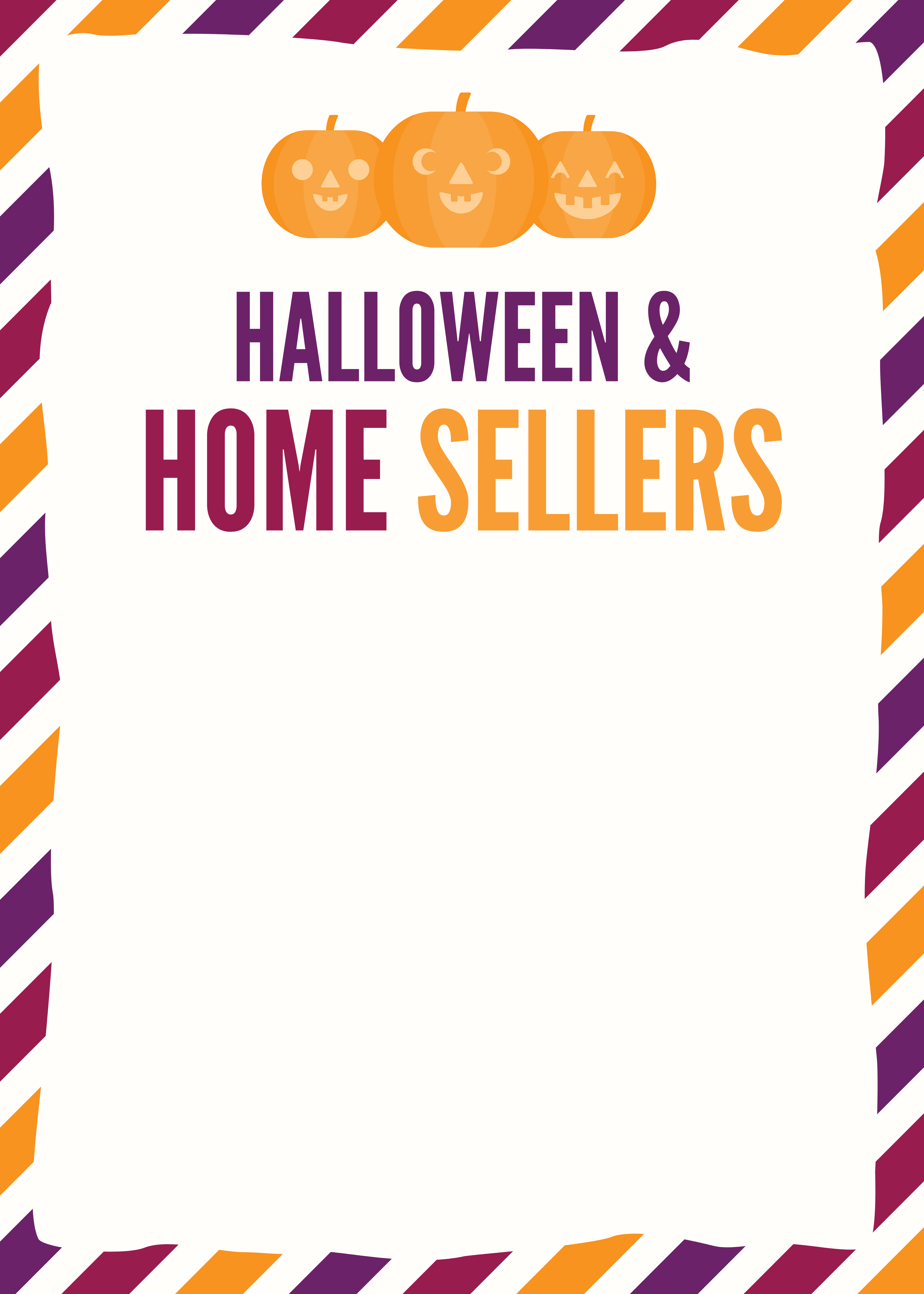 HALLOWEEN Y VENDEDORES DE CASAS
El 28% de los REALTORS® dijeron que han tenido que vender una casa o encontrar una nueva para un vendedor que estaba convencido de que su casa estaba embrujada al menos una vez.
Fuente National Association of REALTORS Profile of Buyers and Sellers
OTRAS RAZONES POR LAS QUE LA GENTE VENDE SUS CASAS:
Entre todos los vendedores de viviendas, el 15% decidió vender su casa actual porque es demasiado pequeña. 

El 15% de los vendedores también vendió su casa por traslado de trabajo.

El vecindario se volvió menos deseable, un cambio en la situación familiar o que la casa es demasiado grande fueron las principales razones para vender para el 10% de los vendedores. 

Los vendedores primerizos vendieron porque su casa actual era demasiado pequeña, por traslado de trabajo y porque el barrio se volvió menos deseable más que cualquier otro grupo de vendedores. 

Los vendedores que repiten vendieron para acercarse a amigos y familiares, porque su casa es demasiado grande o por jubilación en mayor proporción que cualquier otro grupo de vendedores.
Información de contacto del agente / Foto(s) aquí.
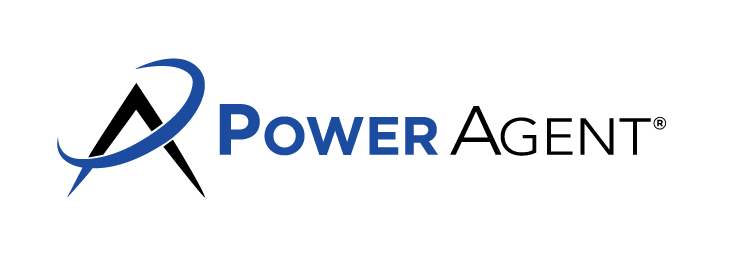